«Дети-волонтеры как средство развития духовно-нравственного воспитания старших дошкольников»
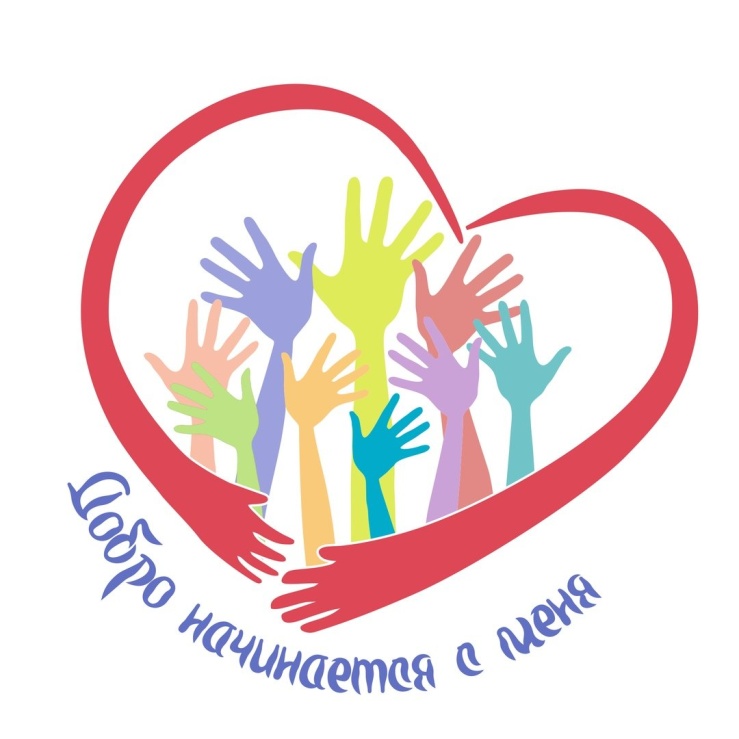 Подготовила ст.воспитатель
 Никоненко Т.С.
«Чтобы поверить в добро, надо начать делать его» (Л.Н.Толстой)
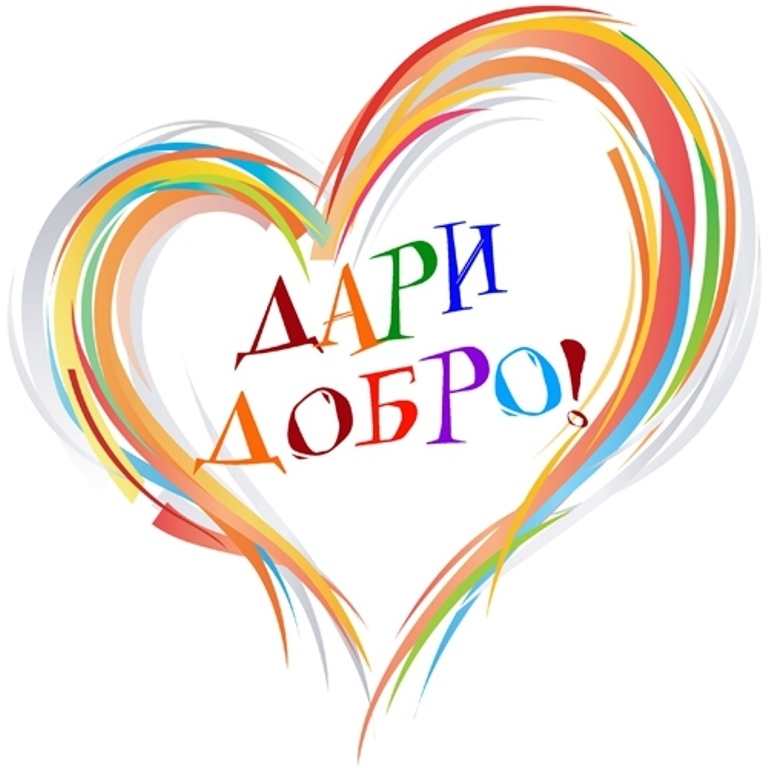 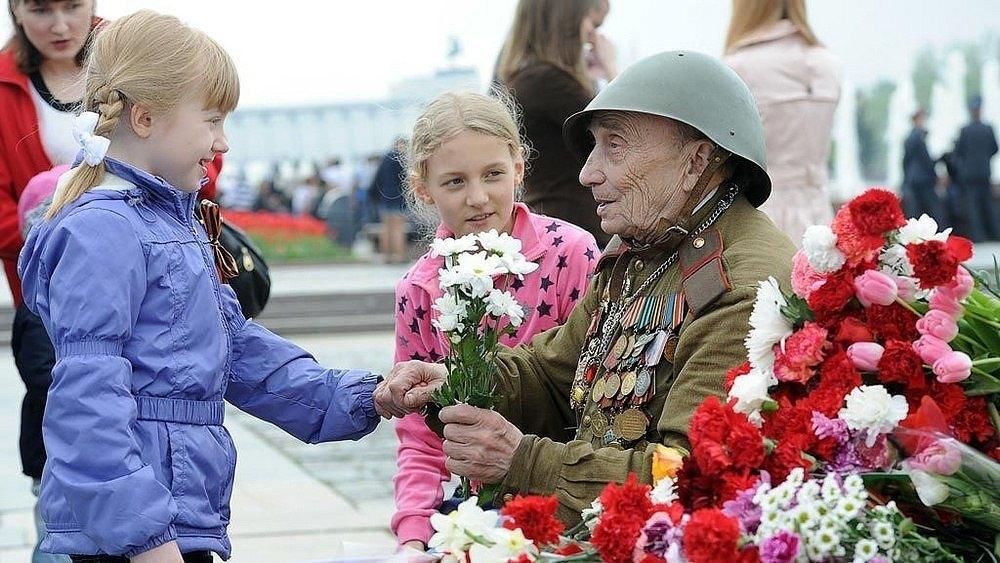 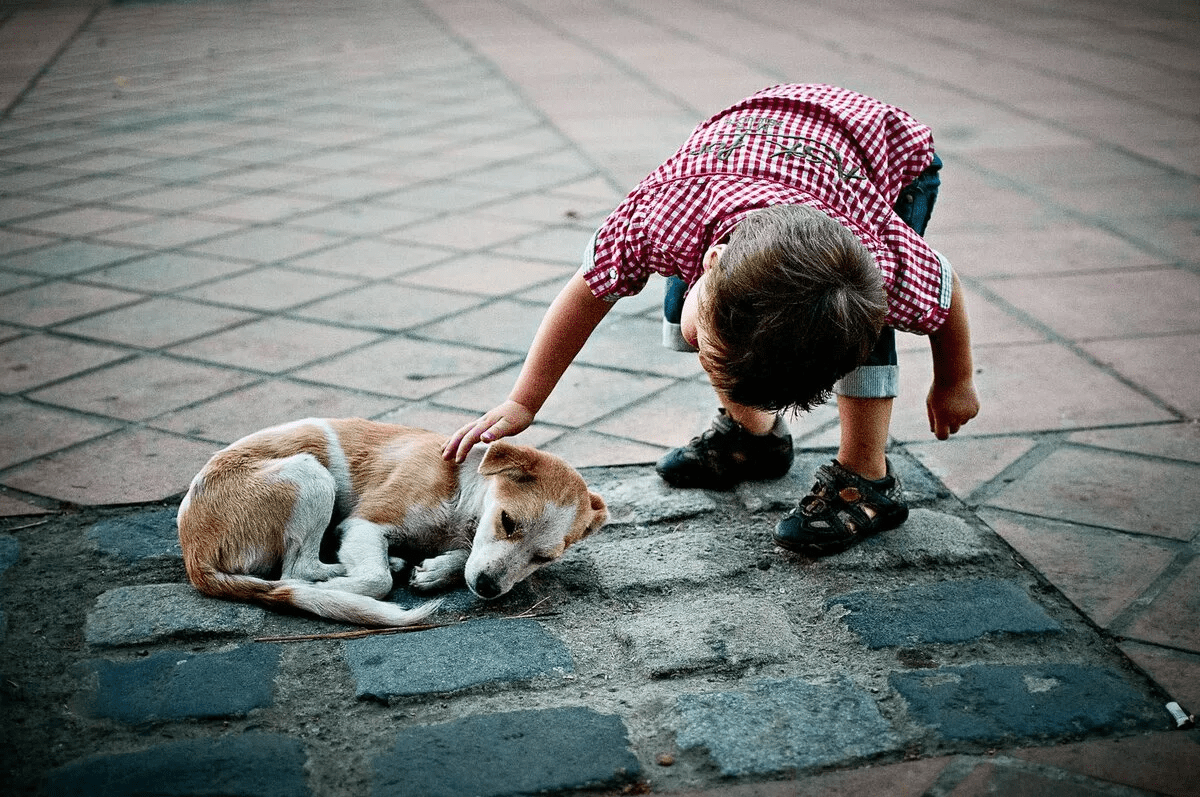 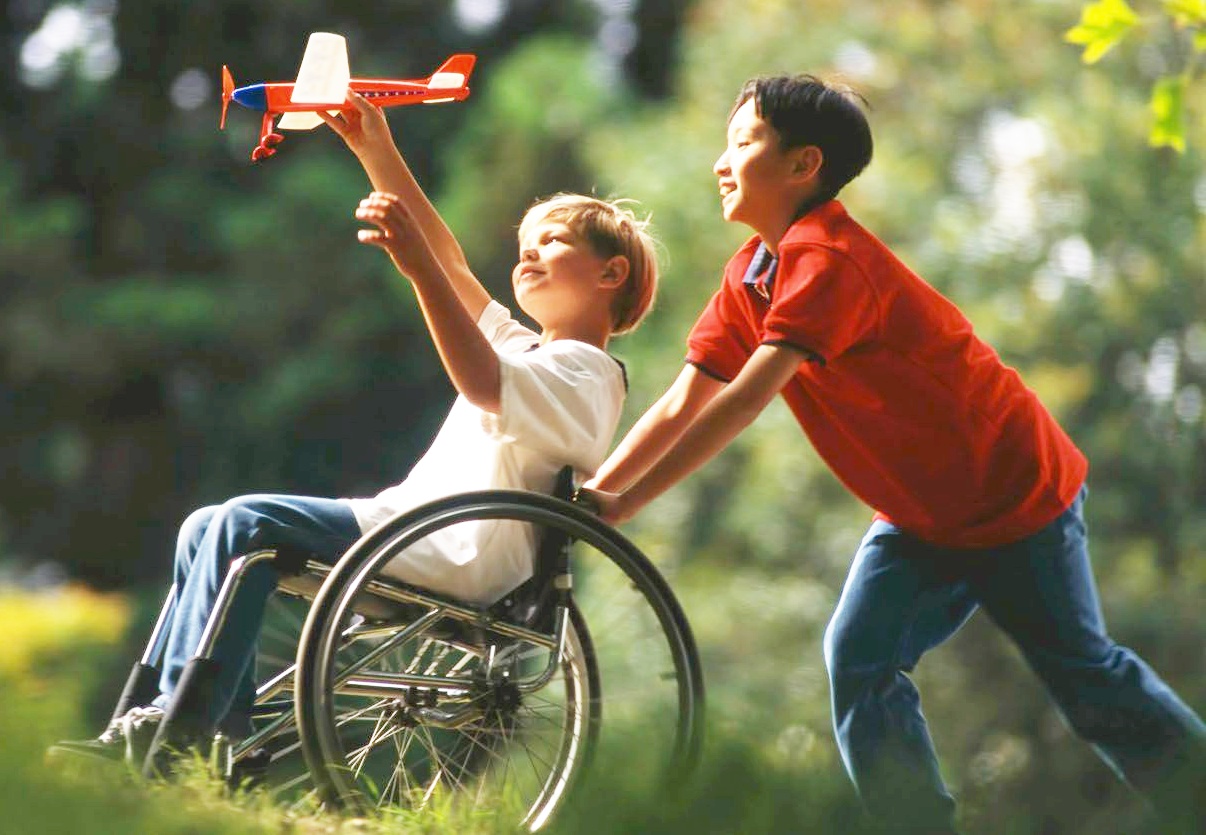 Технология «Дети-волонтеры»
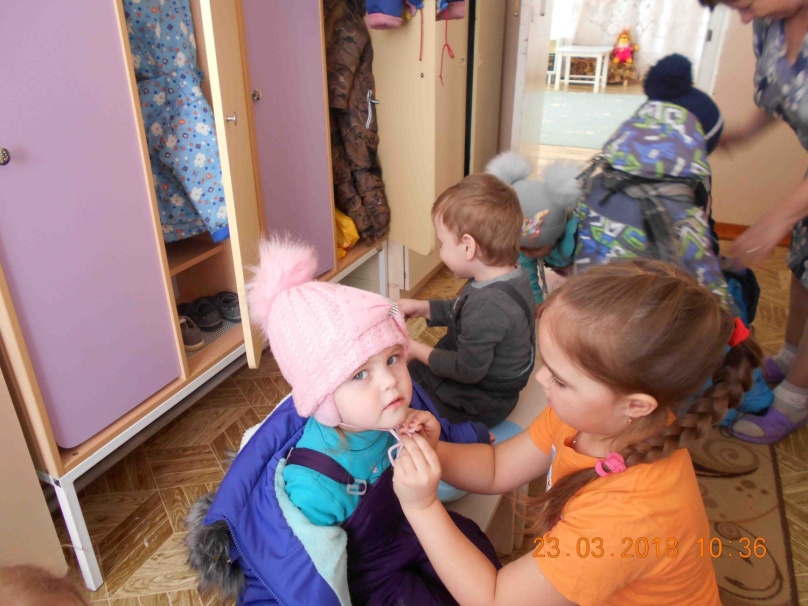 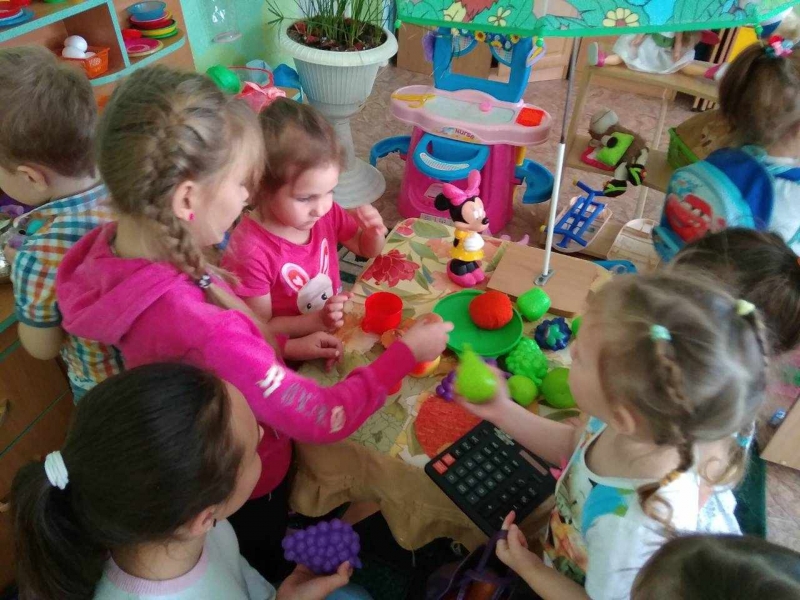 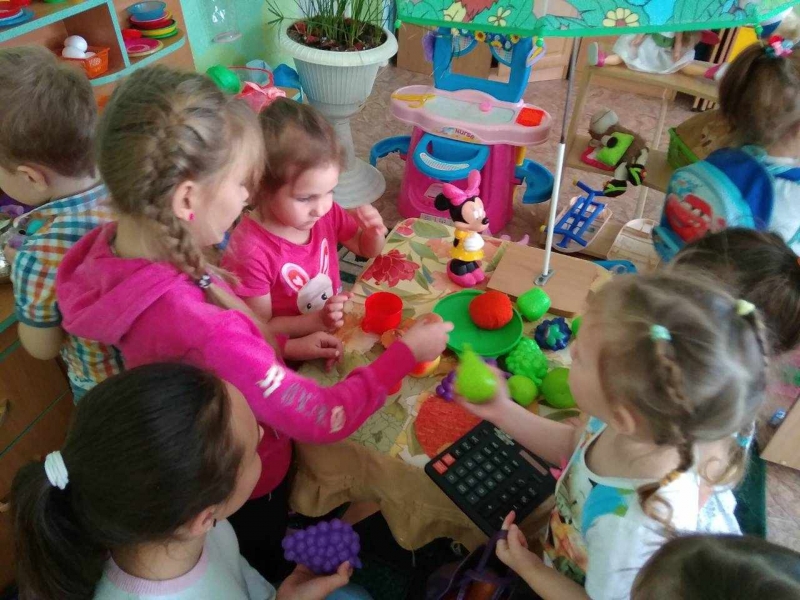 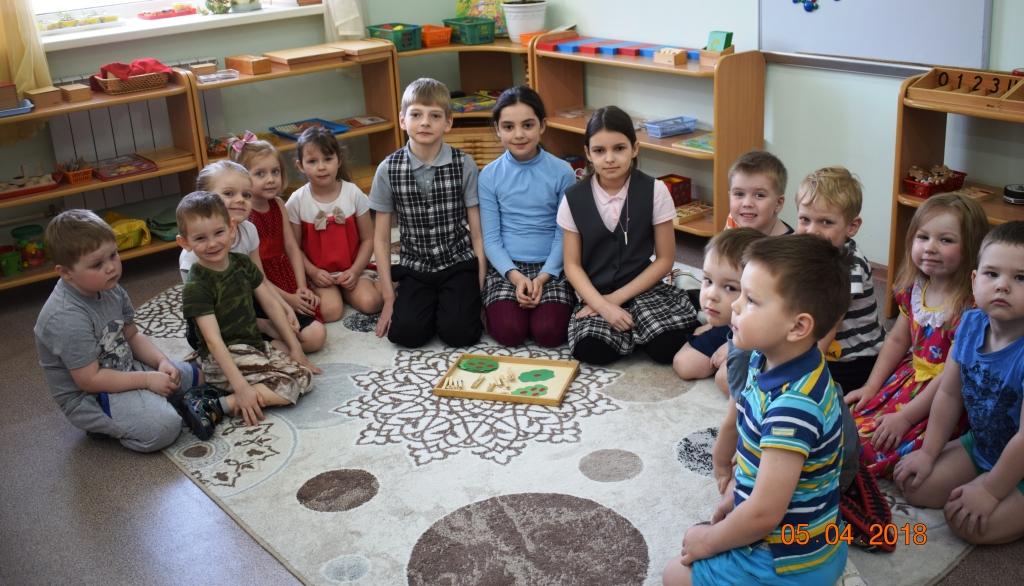 Волонтер – любой человек, который вносит свой вклад в развитие волонтерства, осуществляя волонтерскую деятельность. 
Волонтерская деятельность – широкий круг деятельности, включая традиционные формы взаимопомощи и самопомощи, официальное предоставление услуг и другие формы гражданского участия.
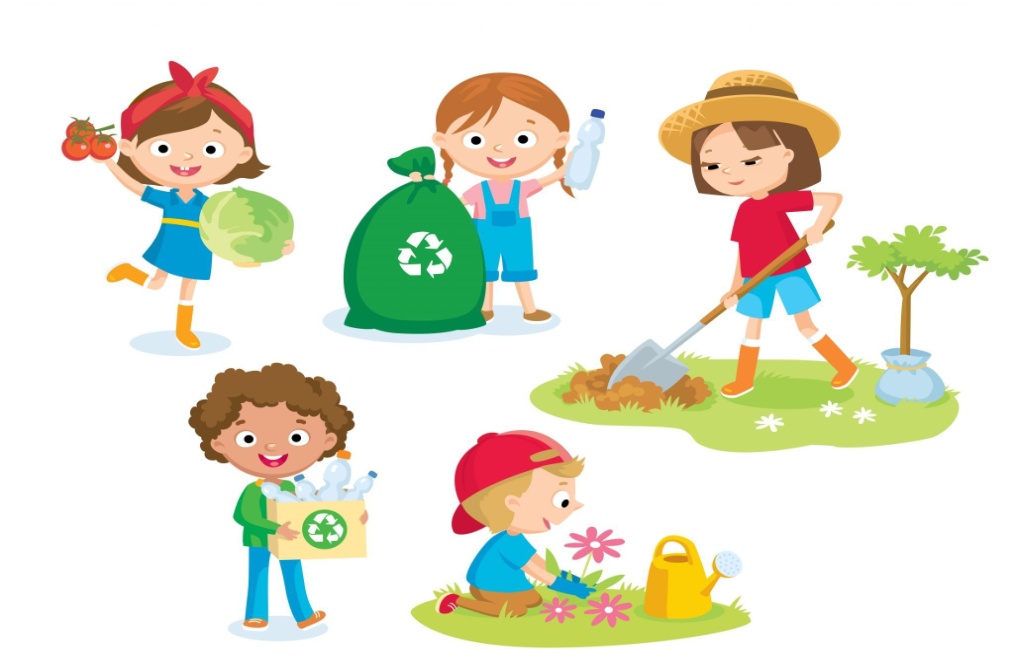 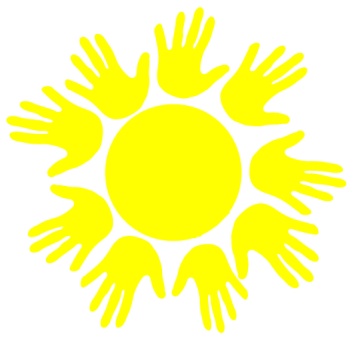 Технология «Дети-волонтеры»
Это развитие дошкольного волонтерского движения в ДОУ, главной целью которого является организация волонтерского движения через объединение активных, творческих педагогов, заинтересованных родителей и детей старшего дошкольного возраста и их участие в добровольческих мероприятиях.
Цель технологии «Дети-волонтеры»:
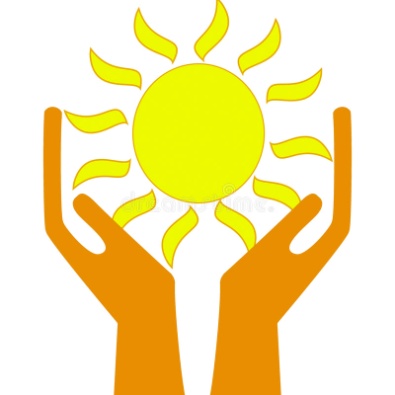 воспитание духовно-нравственной личности с активной жизненной позицией и творческим потенциалом, способной к самосовершенствованию, гармоничному взаимодействию с другими людьми.
Задачи педагогической технологии «Дети-волонтеры»
развивать навыки общения в разновозрастном коллективе;
развивать самостоятельность и ответственность;
создать такую ситуацию, при которой формирование игровой деятельности и передача игрового опыта происходит в естественной среде, а не по показу и рассказу воспитателя.​​​​​​​
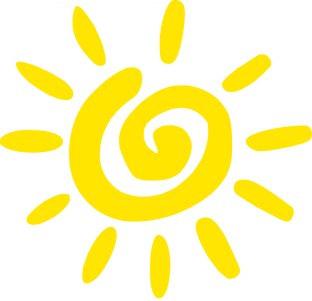 Этапы организации практики волонтерства
Подготовительный - изучение теоретических аспектов детского волонтерства, проектирование организации культурной практики в ДОУ.;
Организационный - мотивирование детей на волонтерскую деятельность и организацию команды;
Практический - реализация конкретных дел волонтерской команды;
Диагностический - определение эффективности применения технологии волонтерства на определённом временном отрезке.
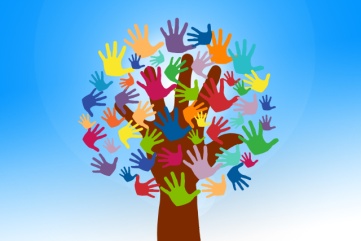 Волонтерская деятельность дошкольника:
Оказание посильной помощи младшим дошкольникам;
Совместная игровая деятельность;
Активное участие в волонтерских акциях;
Включение в образовательную деятельность.
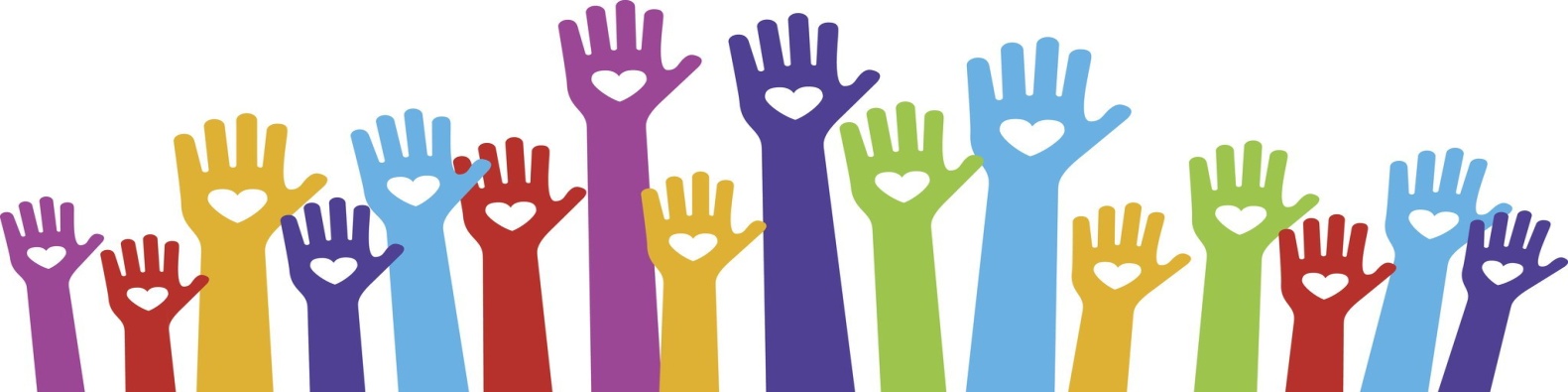 Эмблемы:
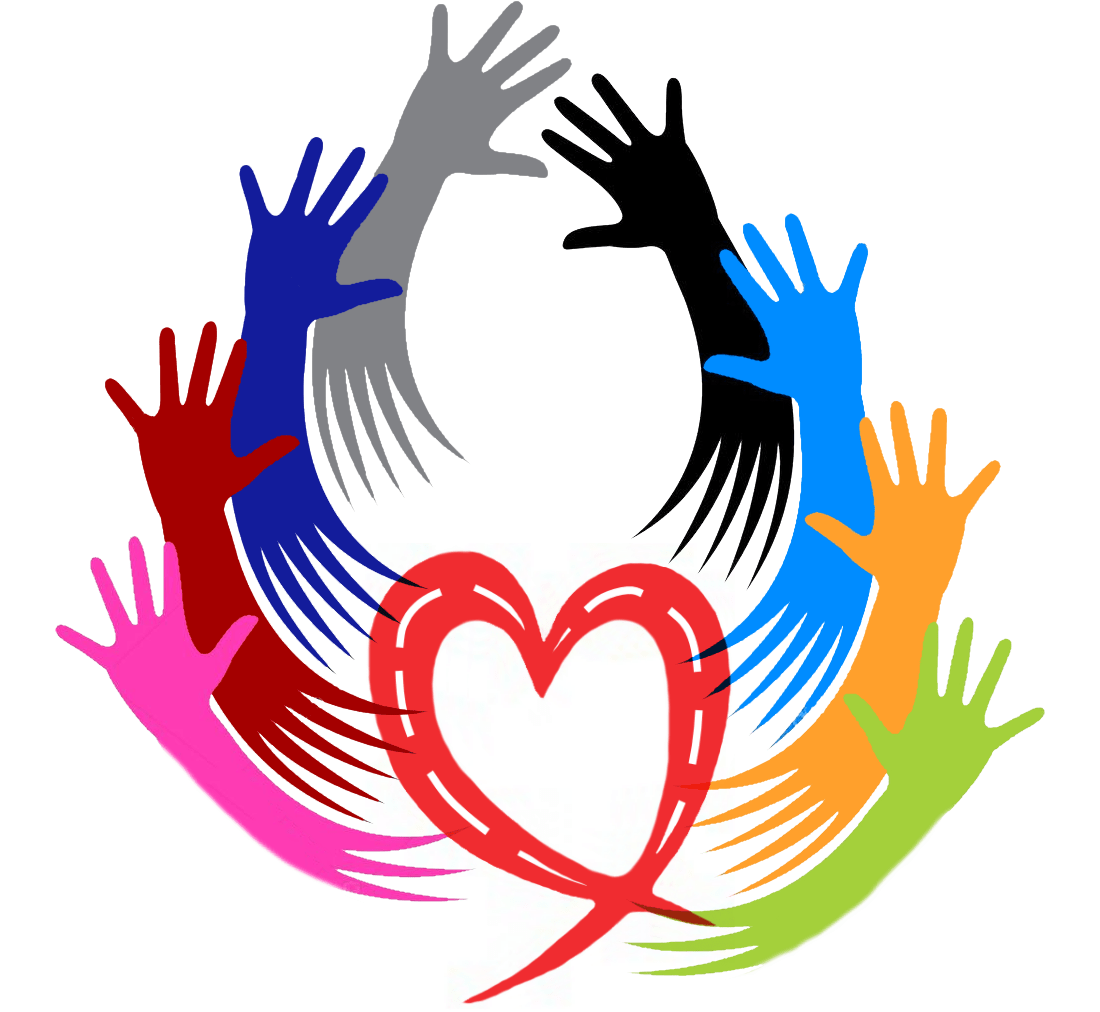 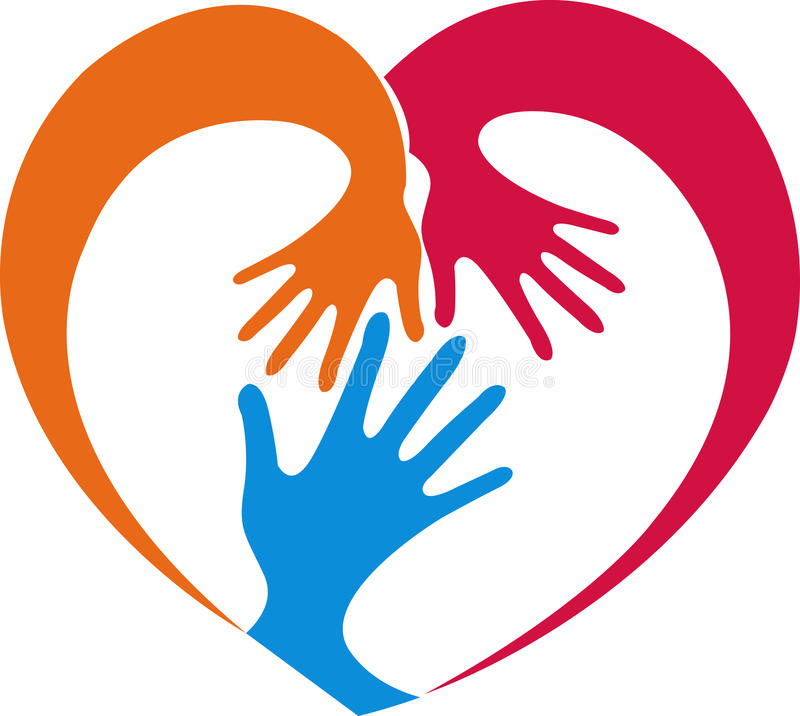 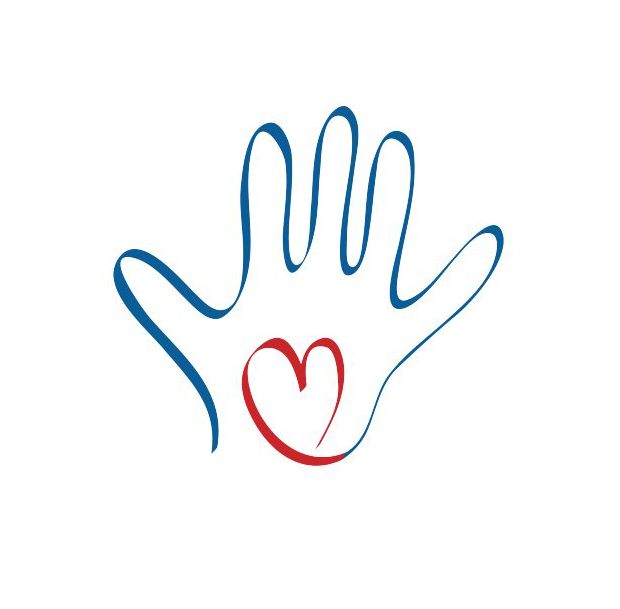 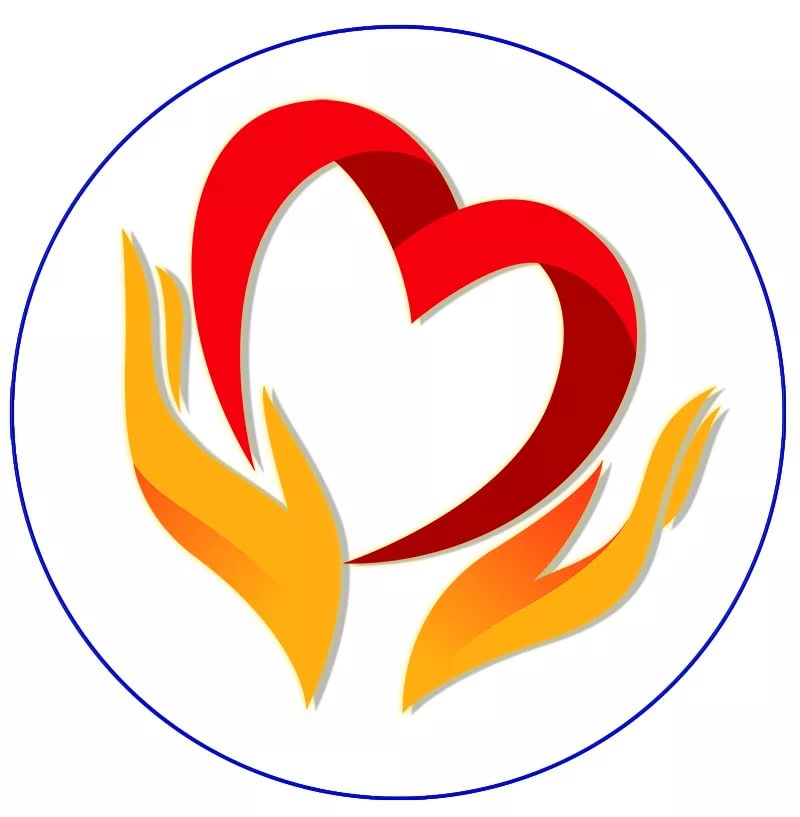 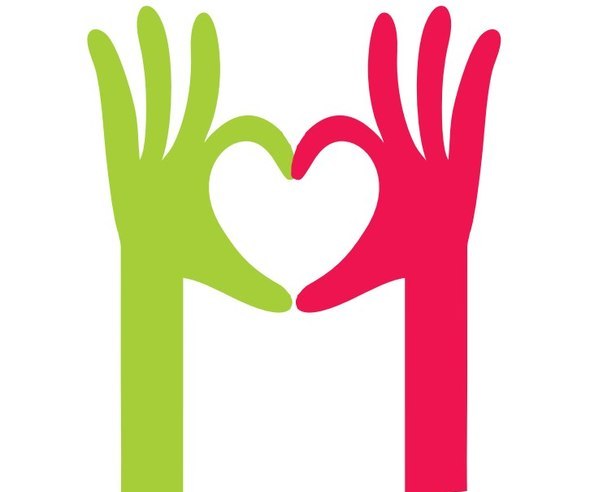 Положительный эффект от волонтерской деятельности:
Развитие коммуникативно-речевых умений и навыков;
Предоставление отличной возможности почувствовать себя взрослыми и нужными;
Понимание, что волонтер обязательно должен быть добрым, терпеливым и ответственным;
Формирование потребности  в проявлении инициативы по выбору мероприятий и их количеству;
Формирование желания помогать другим людям безвозмездно.
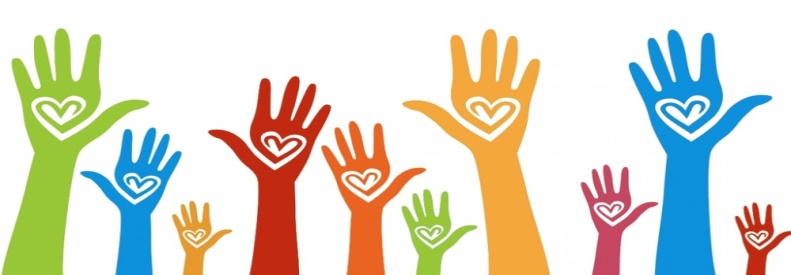 Упражнение для мотивирования на волонтерскую деятельность «Разноцветные человечки»
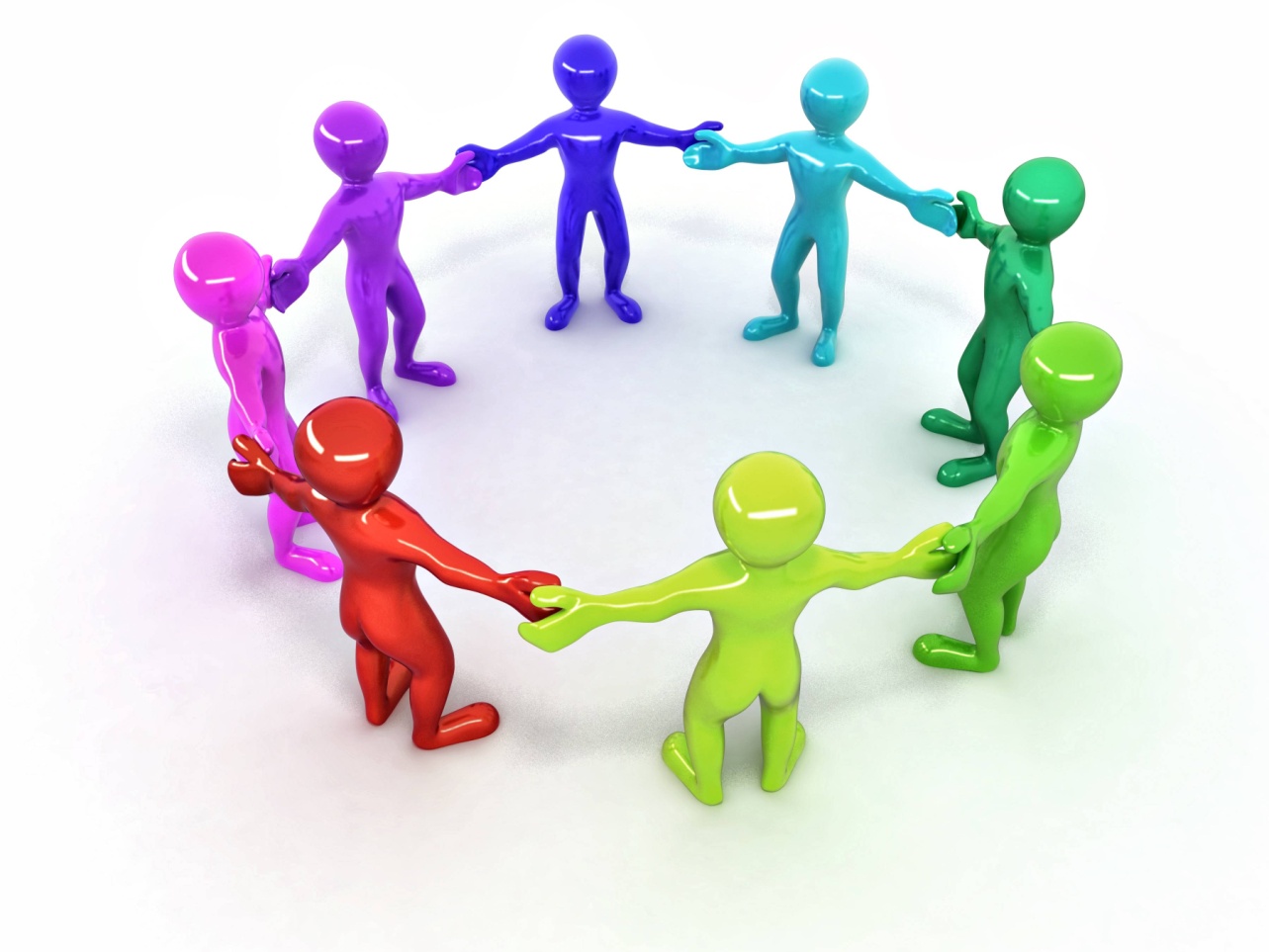 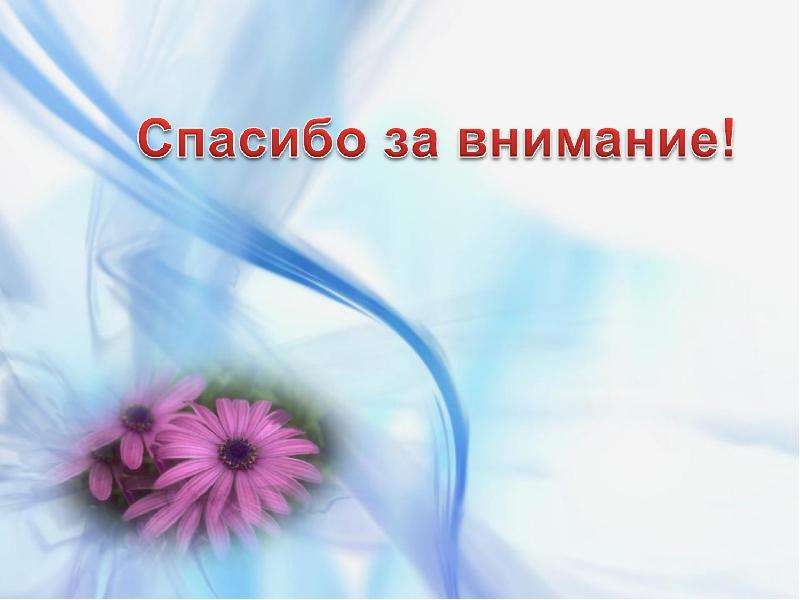